ИНФОРМАЦИОННЫЕ МАТЕРИАЛЫ ПО РИСКУ НАРУШЕНИЯ ЭЛЕКТРОСНАБЖЕНИЯ, СВЯЗАННЫХ С НЕБЛАГОПРИЯТНЫМИ МЕТЕОЯВЛЕНИЯМИ НА ТЕРРИТОРИИ РОСТОВСКОЙ ОБЛАСТИ (НА 05-06.02.2020)
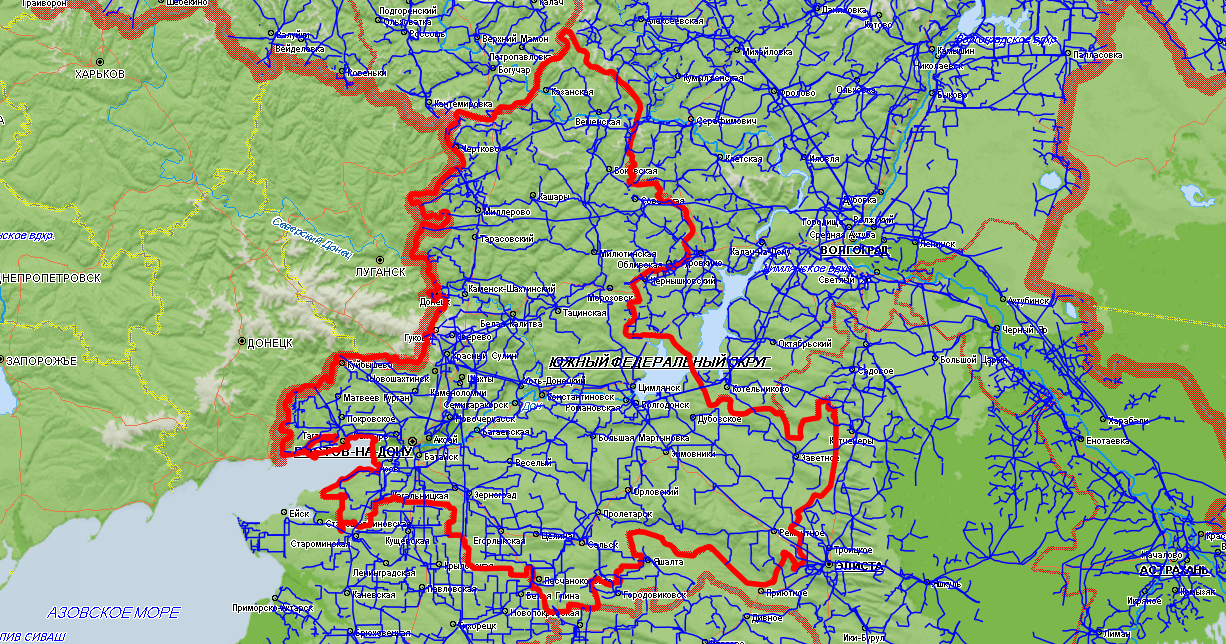 Прогноз метеоявлений
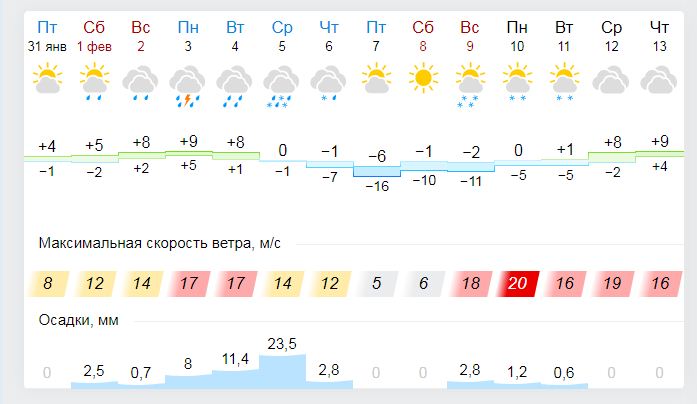 Верхнедонской р-н
200/83
Шолоховский р-н
8896 / 23327
140607/160
Боковский р-н
Чертковский р-н
10904/ 29629
301/25
128240/346
5740 /16111
Советский
13746/36623
60%
Кашарский р-н
Миллеровский р-н
109017/318
63251/110
150/18
9737 /27423
2868/ 7449
12085 /34494
МилютинскийМР
Тарасовский р-н
60%
170/28
150/18
Облиевский МР
5
60%
12419/ 32608
6161 /17847
0
614/83
Каменский р-н
7496/ 19167
Октябрьский МР
996/12
566/45
15663/39417
60%
20220/59602
60%
Куйбышевский МР
60%
78983/21561
Цимлянский МР
60%
15237/5176
566,445
13533/30170
713533/3010
Матвеево-Курганский МР
363,4/78
53,97
53,97
Волгодонской МР
45604/14086
Дубовский МР
432,69/96
Неклиновский МР
Зимовниковский МР
13533/30170
Аксайский МР
12365/38190
53,97
82706/31802
88899/22440
Заветинский  МР
60%
10080/31189
695,62
972,96/144
18
60%
976,22
5086/18508
Орловский МР
486,19
60%
Зерноградский МР
Азовский МР
485
13416/41768
Кагальницкий  МР
13063/36996
92568/32246
763,7
2
71,8
Пролетарский МР
974,55/128
Условные обозначения
12967/36742
18
60%
11408/36297
Ремонтнеский МР
60%
602,548
- прогноз нарушения ЛЭП
60%
477,93
5344/21497
5344/21497
Сальский МР
18
- кол-во домов /населения
Егорлыкский  МР
- линии электропередач 110 кВт
13063/36996
185,45
159/10
10
42551/111118
10
71,8
- протяженность ЛЭП/ТП (шт.)
321/20
Песчанокопский  МР
- износ электроэнергетических систем
230,89
60%
13288/34171
1
566,445
- муниципальное образование
Тымовский
ИНФОРМАЦИОННЫЕ МАТЕРИАЛЫ ПО РИСКУ НАРУШЕНИЯ ЭЛЕКТРОСНАБЖЕНИЯ, СВЯЗАННЫХ С НЕБЛАГОПРИЯТНЫМИ МЕТЕОЯВЛЕНИЯМИ НА ТЕРРИТОРИИ РОСТОВСКОЙ ОБЛАСТИ (НА 05-06.02.2020)
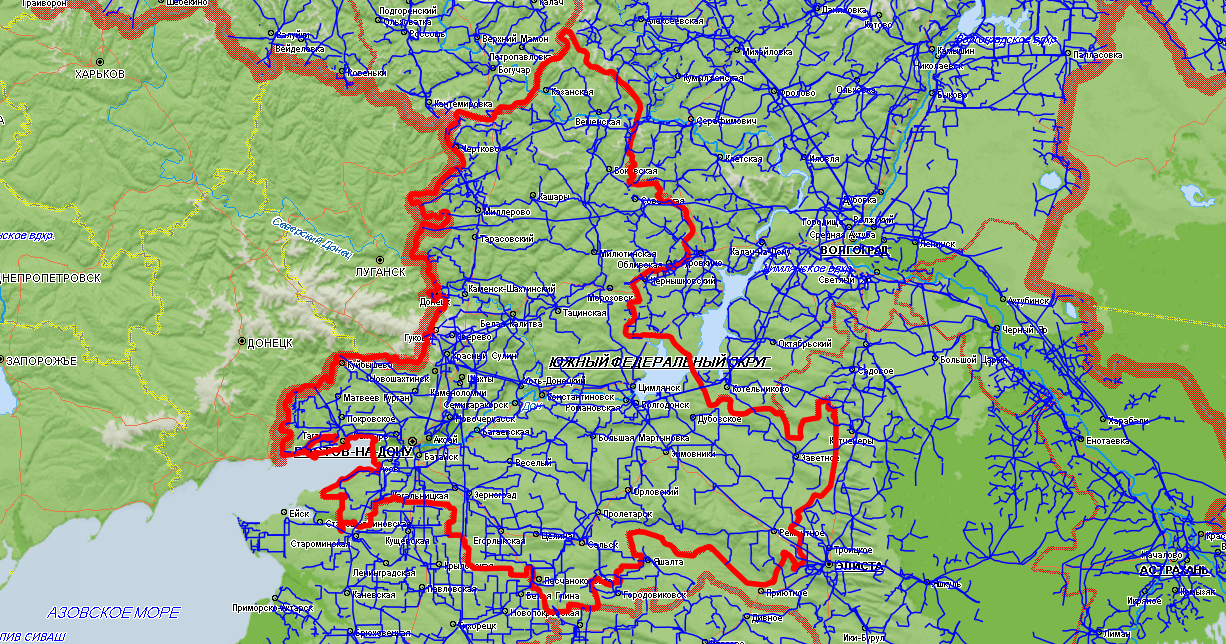 Прогноз метеоявлений
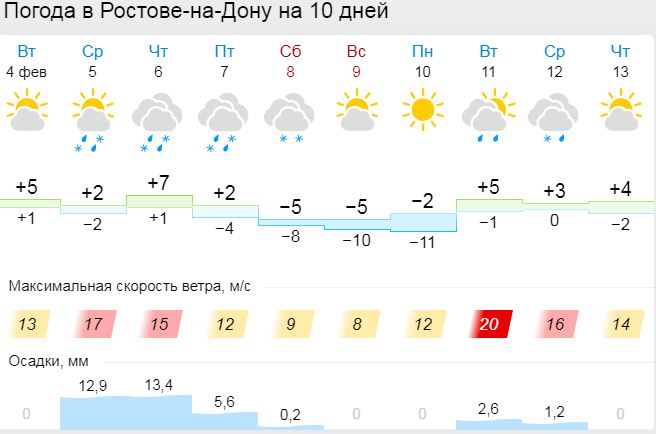 Октябрьский МР
Куйбышевский МР
60%
78983/21561
60%
15237/5176
566,445
Матвеево-Курганский МР
363,4/78
45604/14086
432,69/96
Неклиновский МР
Аксайский МР
88899/22440
60%
82706/31802
60%
976,22
972,96/144
92568/32246
974,55/128
Условные обозначения
60%
- прогноз нарушения ЛЭП
- кол-во домов /населения
- линии электропередач 110 кВт
159/10
- протяженность ЛЭП/ТП (шт.)
321/20
- износ электроэнергетических систем
60%
2
- муниципальное образование
Тымовский
ПРОГНОЗ ИНТЕНСИВНОСТИ ОСАДКОВ ТЕРРИТОРИИ РО
(на 05-06.02.2020)
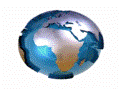 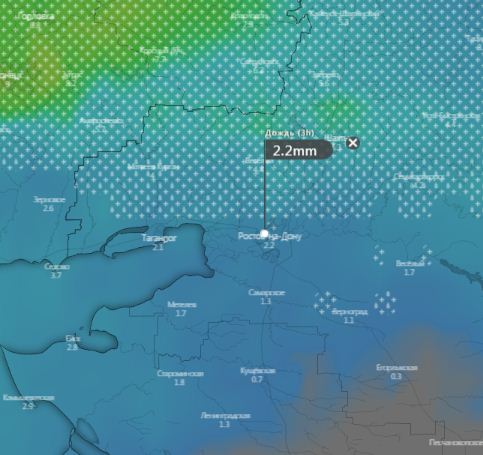 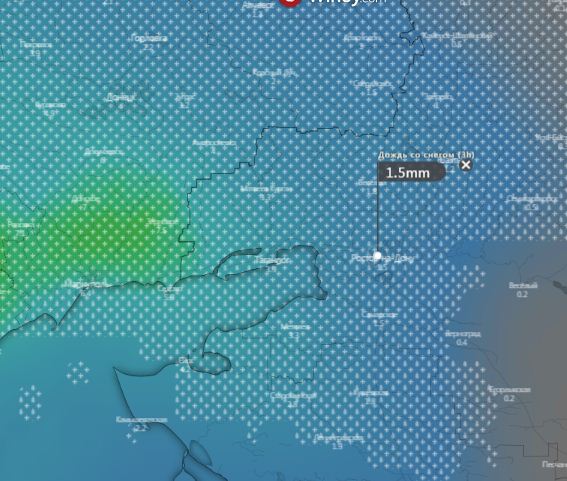 12.00 (мск) 05.02.2020
18.00 (мск) 05.02.2020
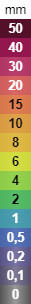 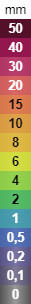 Ростов-на-Дону
Ростов-на-Дону
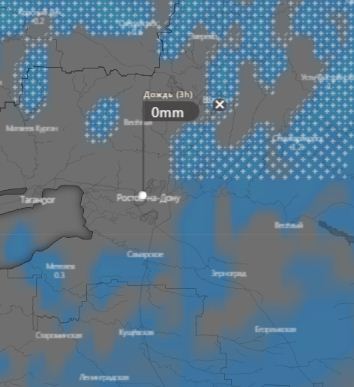 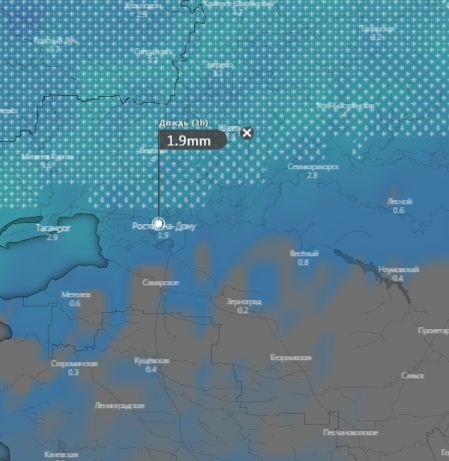 12.00 (мск) 06.02.2020
18.00 (мск) 06.02.2020
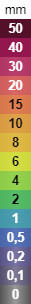 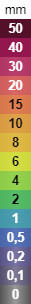 Ростов-на-Дону
Ростов-на-Дону
ПРОГНОЗ ВЕТРОВОЙ НАГРУЗКИ НА ТЕРРИТОРИИ РО
(на 05-06.02.2020)
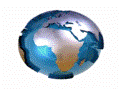 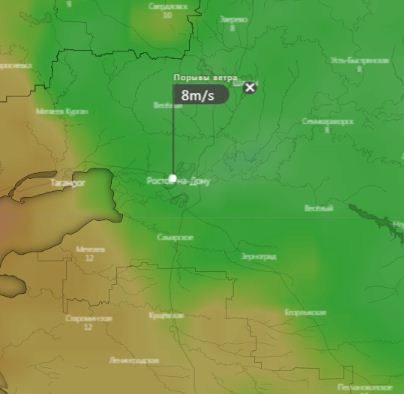 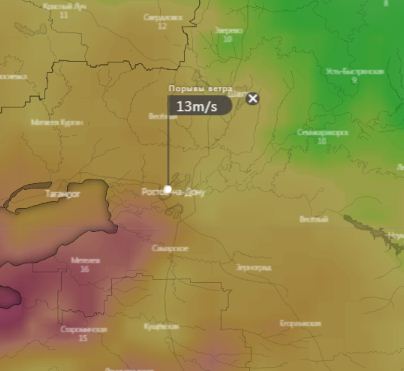 12.00 (мск) 05.02.2020
18.00 (мск) 05.02.2020
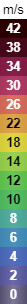 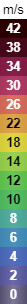 Ростов-на-Дону
Ростов-на-Дону
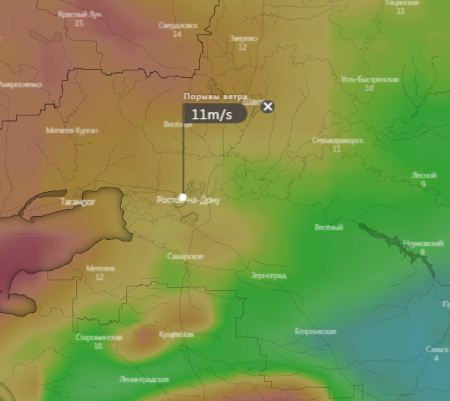 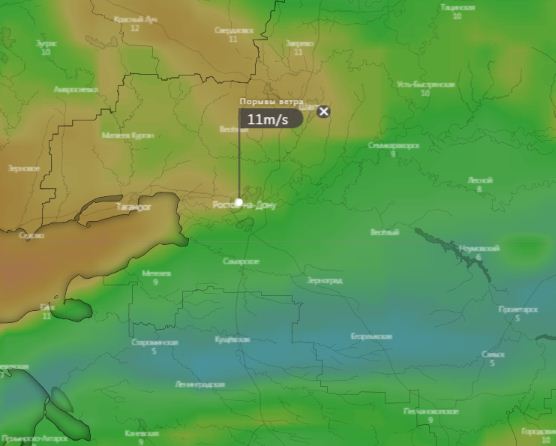 12.00 (мск) 06.02.2020
18.00 (мск) 06.02.2020
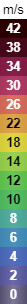 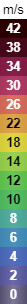 Ростов-на-Дону
Ростов-на-Дону
ИНФОРМАЦИОННЫЕ МАТЕРИАЛЫ ПО РИСКУ НАРУШЕНИЯ ЭЛЕКТРОСНАБЖЕНИЯ, СВЯЗАННЫХ С НЕБЛАГОПРИЯТНЫМИ МЕТЕОЯВЛЕНИЯМИ НА ТЕРРИТОРИИ РОСТОВСКОЙ ОБЛАСТИ (НА 05-06.02.2020)
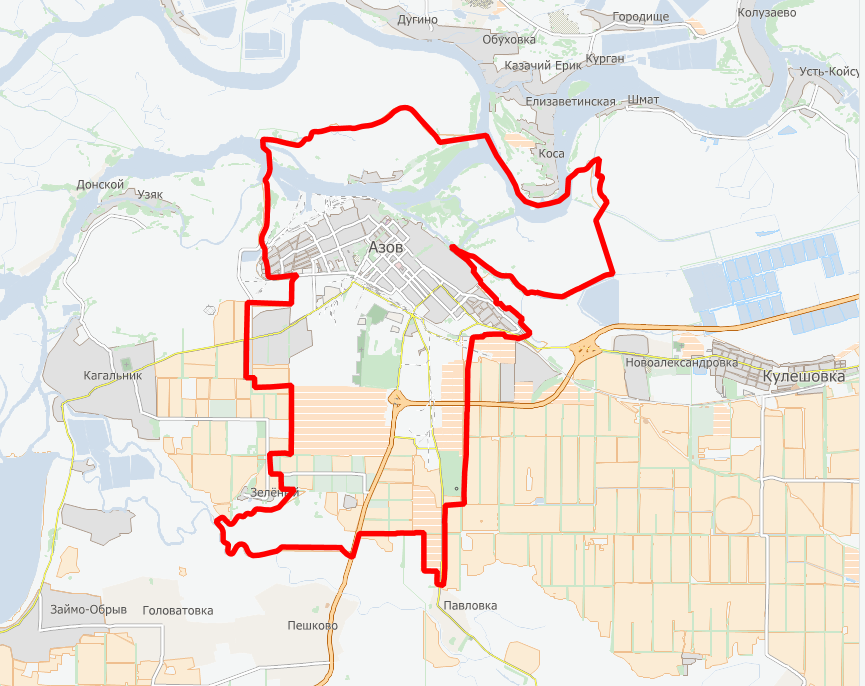 Прогноз метеоявлений
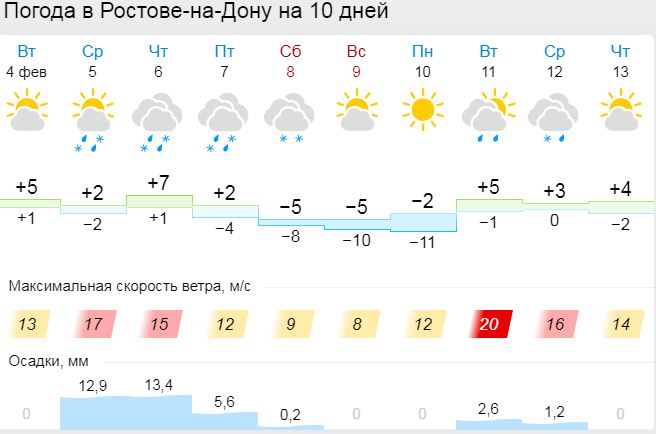 г.Азов
Азовский район
Трехмерная модель участка
Условные обозначения
- пожарно-спасательные формирования
- социально-значимый объект
- больница
- линии электропередач 110 кВт
5
ИНФОРМАЦИОННЫЕ МАТЕРИАЛЫ ПО РИСКУ НАРУШЕНИЯ ЭЛЕКТРОСНАБЖЕНИЯ, СВЯЗАННЫХ С НЕБЛАГОПРИЯТНЫМИ МЕТЕОЯВЛЕНИЯМИ НА ТЕРРИТОРИИ РОСТОВСКОЙ ОБЛАСТИ (НА 05-06.02.2020)
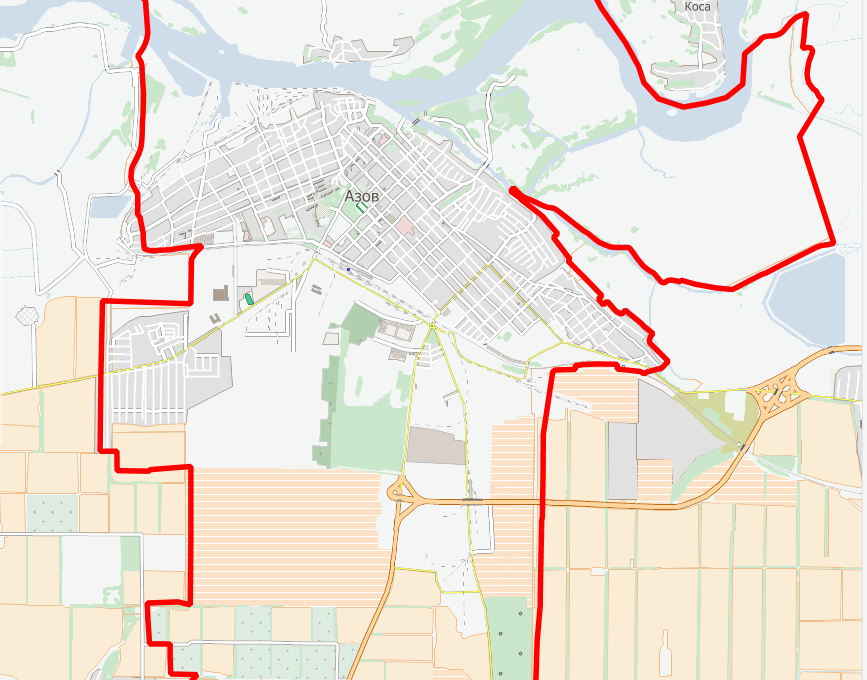 Прогноз метеоявлений
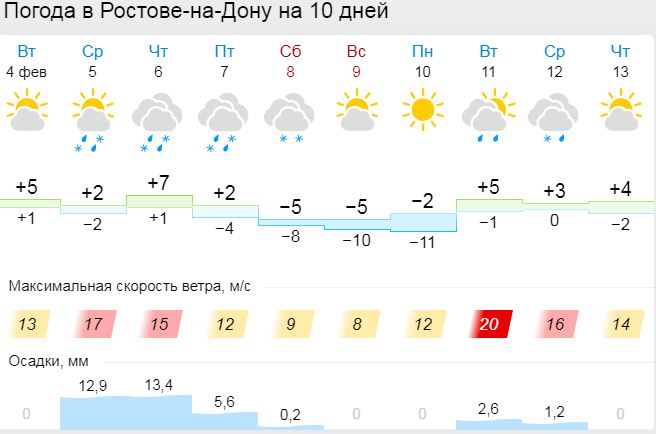 60%
г. Азов
Трехмерная модель участка
Условные обозначения
- пожарно-спасательные формирования
- социально-значимый объект
- больница
- линии электропередач 110 кВт
6
ИНФОРМАЦИОННЫЕ МАТЕРИАЛЫ ПО РИСКУ НАРУШЕНИЯ ТРАНСПОРТНОГО СООБЩЕНИЯ, СВЯЗАННЫХ С НЕБЛАГОПРИЯТНЫМИ МЕТЕОЯВЛЕНИЯМИ НА ФЕДЕРАЛЬНОЙ АВТОМОБИЛЬНОЙ ДОРОГЕ М-4 «ДОН» НА ТЕРРИТОРИИ РОСТОВСКОЙ ОБЛАСТИ (05-06.02.2020)
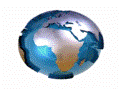 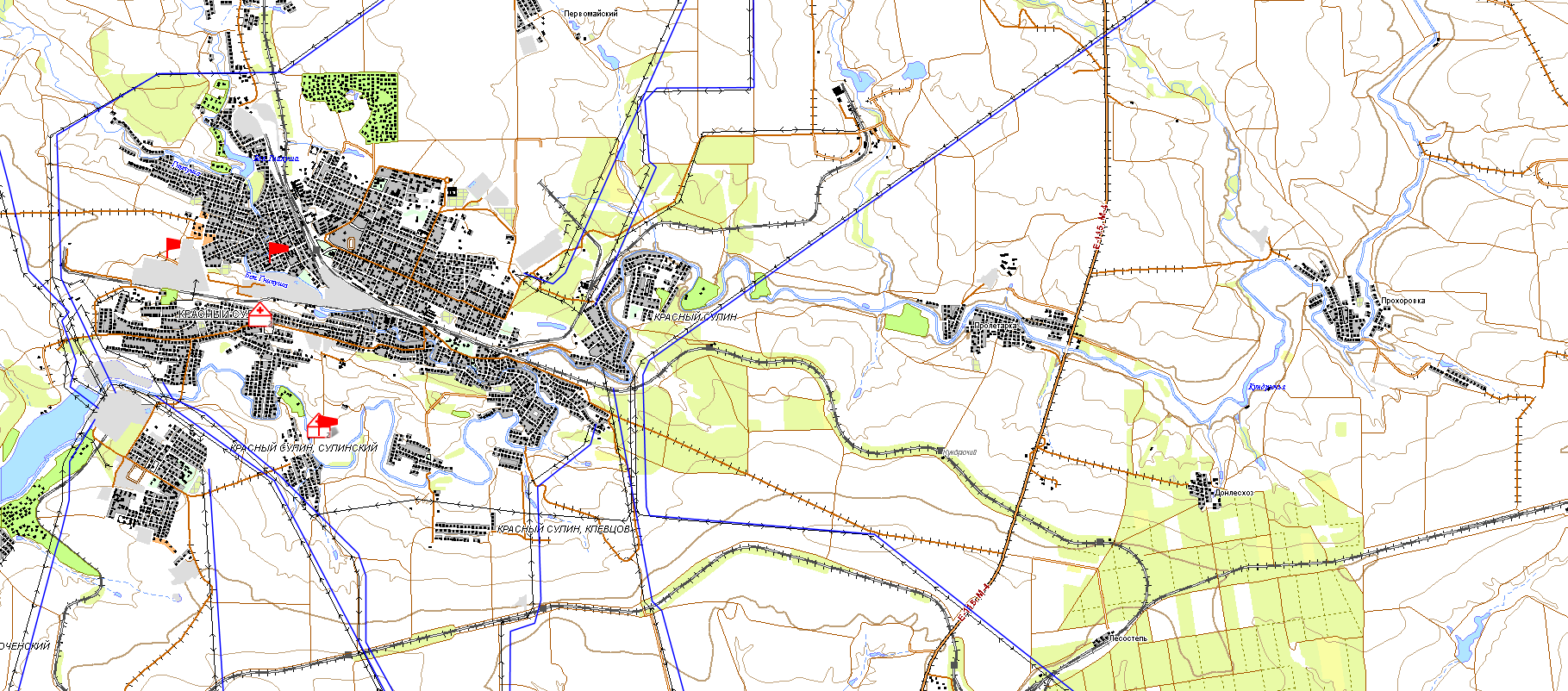 Красносулинский р-н
Прогноз метеоявлений
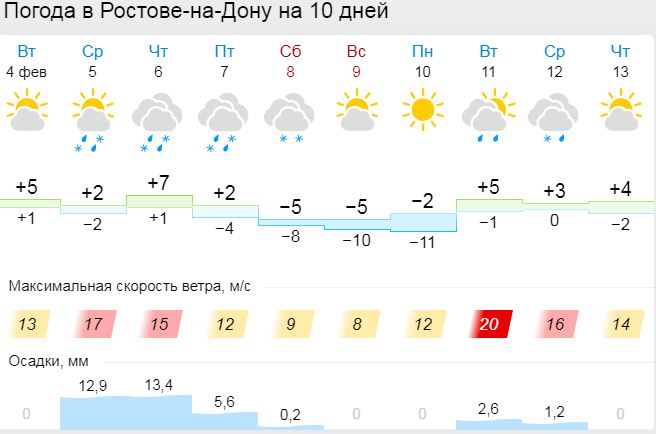 Аварийно-опасный участок 
954-983 км 
(риск образования сильные осадки, гололедица,метель)
Красный Сулин
Трехмерная модель участка
983 км
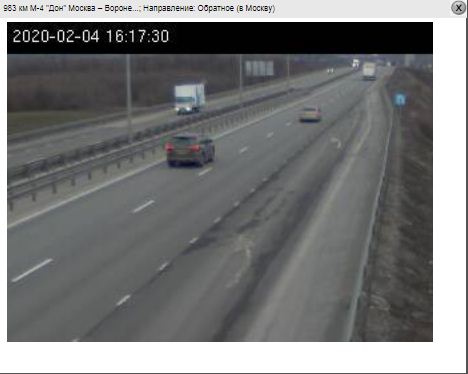 Условные обозначения
- Участок автодороги с повышенным риском возникновения ДТП, нарушением движения
Отрезанные н.п.: нет
Объездная дорога: 35 км
- Объездная дорога
- Населенный пункт